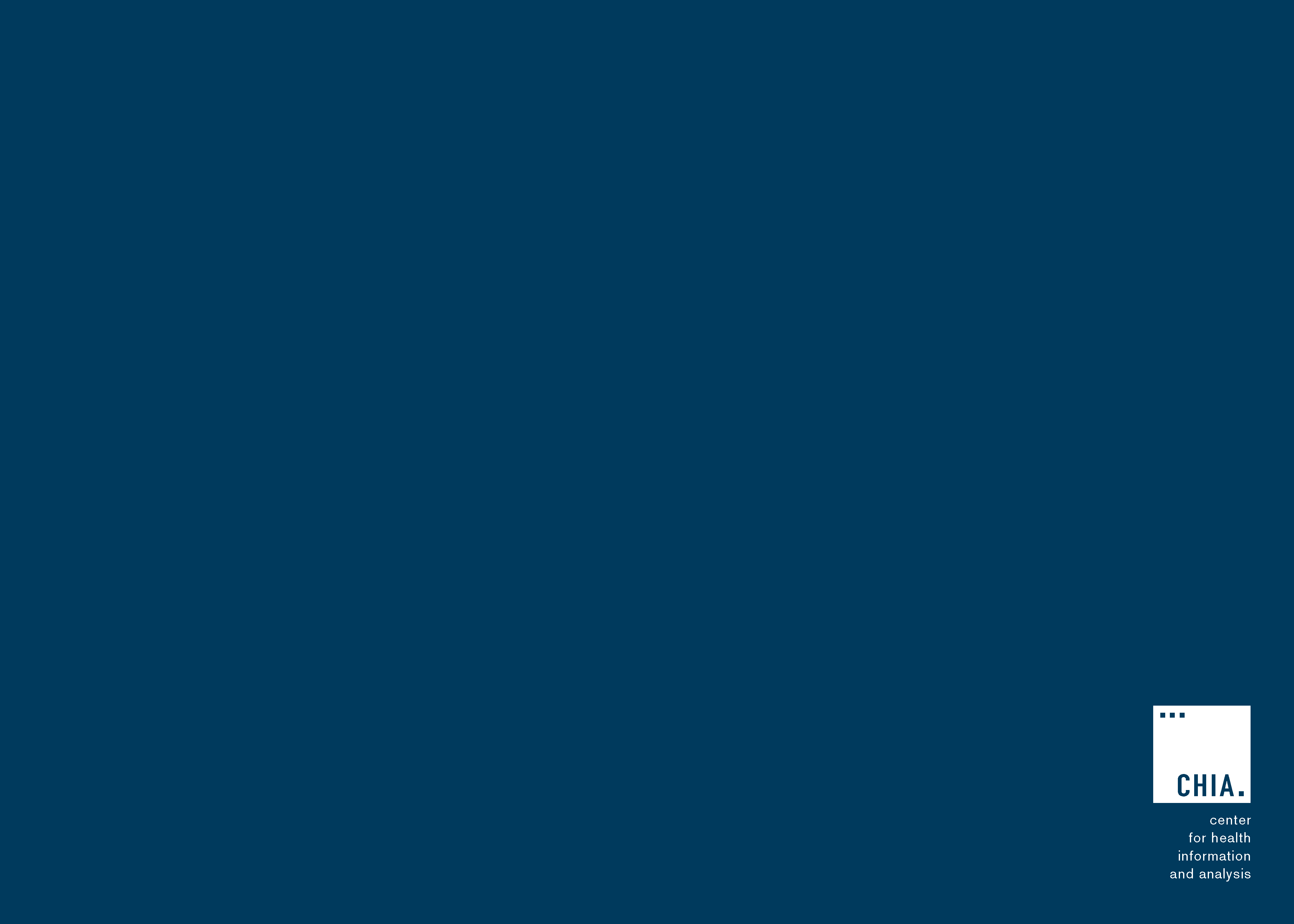 Massachusetts All-Payer Claims Database:Technical Assistance Group (TAG)
August 11, 2015
Agenda
Compliance

Intake Version 4

V4 Testing

Risk Adjustment Topics 

Wrap Up
Compliance
MA APCD Analytic files for 2014
Run out thru June 2015


Connector RA Simulation
Simulation Period April 2014 – March 2015
Run out thru June 2015
Intake Version 4
Timeline
 
Edits

Variances
Version 4 Intake Timeline
V3 File Format no longer valid  

V4 Production TimeLine
           201507  ready now for all file types
           Must have an approved variance spreadsheet submitted
	     Resubmissions of prior periods will be ready soon

Testing TimeLine
            V4 Testing continues as needed
Intake Version 4 Edits
All edits are in production for all file types.

Report any edit issues to liaisons.

Preliminary Edit list will be published soon.
Intake Version 4 Variance
Template/Spreadsheet
           
Submission
Intake Version 4 Testing
Submission Periods
File Size
Edit Testing
Threshold Testing
Intake Version 4 Testing
Test files must be for submission periods 201505 or 201312

 Use ‘Test’ check box in SENDS+  for V4 TEST files

201312 allows you to test a Version 3 time period in Version 4 format

201312 allows you to test those fields with December only requirements

File Size – start small
Intake Version 4 Edit Testing
All File Types have had full edit testing by CHIA.

Report any edit issues to liaisons.

Edits will be updated periodically as carrier testing progresses.
Intake Version 4 Threshold Testing
Threshold Testing In Process

Format/Edit Testing First

Contact liaison when Ready
Risk Adjustment
Member Month Tracker Report Signoff

Small Group Designation

Supplemental Diagnosis
Member Month Tracker Report
Small Group Designation
Market Category Code (ME 030)
Identify the 51-100 groups properly in the APCD.
 
RACP Indicator (ME126 and BP File)
Flag groups 51-100 as RACP=3 until they convert to the Massachusetts merged market and enroll under an ACA plans.
 
RACP Related data fields and files
Populate all other fields according to the APCD requirements and ensure accurate data submission.

SUBMISSION STARTS WITH SEPTEMBER 2015 DATA 
DUE OCTOBER 2015
Next Meetings
September 8, 2015 @ 2:00 pm

October 13, 2015 @ 2:00 pm
Questions?